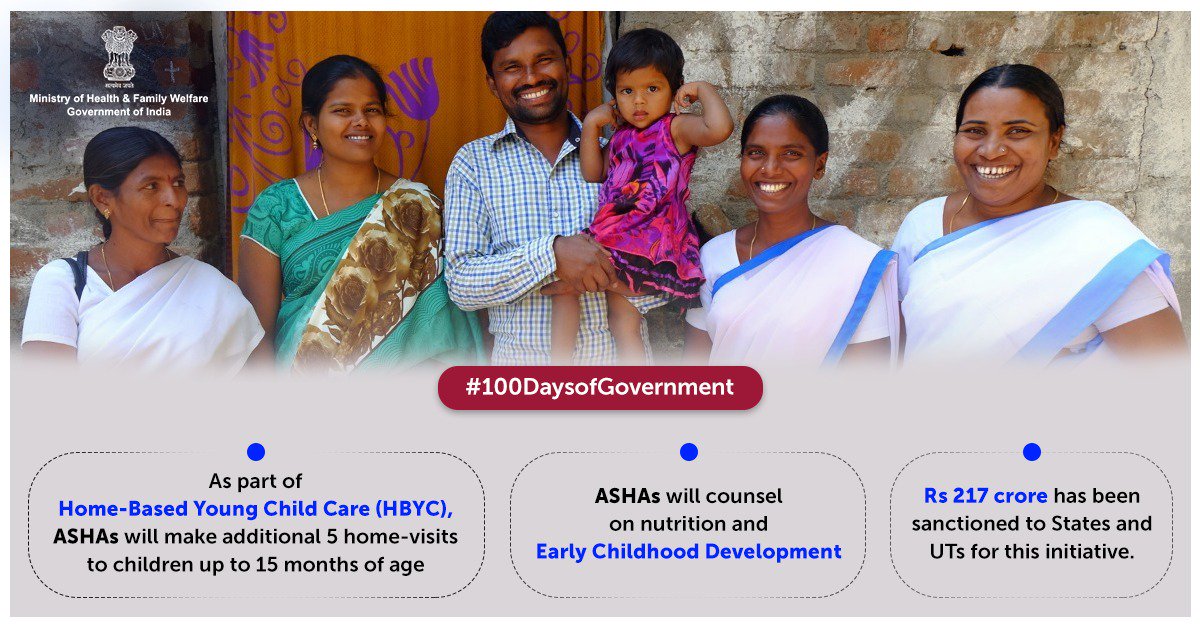 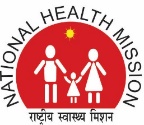 RMNCAH+N Quarterly ReviewBy:Ms. Vandana GurnaniJS (RCH), MoHFW, GoI
Reproductive Health
Maternal Health
Child Health
Outline of Presentation
Immunization
Adolescent Health
DBT & JSY
PCPNDT
MMP Cell
Demographic Scenario
Understanding our population
People
131 Crore +
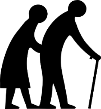 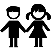 2.7 Crore+
Deliveries/year
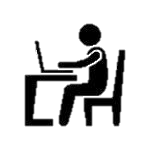 Adolescents
25.3 Crore+
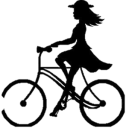 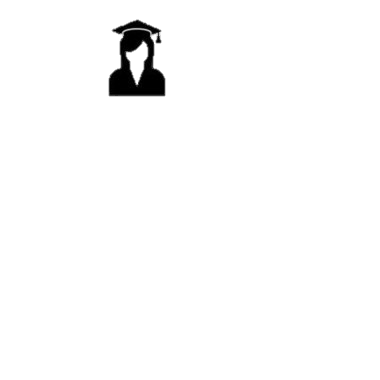 Women (20-49 years), Child and Adolescent popul.
62%
Source: Census 2011
[Speaker Notes: Adolescents??]
Key Achievements: RMNCAH Indicators
Infant Mortality Rate
Target – 28 by 2019
4
Data Source: SRS
Key Achievements: RMNCAH Indicators
MATERNAL MORTALITY RATIO
MMR India – 130/ lakh live births
NHP Goal  – 100 by 2020
Assam, Bihar, Jharkhand, Madhya Pradesh, Chhattisgarh, Orissa, Rajasthan, Uttar P, Uttarakhand are expected to miss the NHP target of 100 by 2020
REPRODUCTIVE HEALTH
Ministry of Health and Family Welfare, Government of India
6
Impact of Family Planning
In 2018, we estimate that with the use of contraceptives:
Unintended pregnancies were 
prevented
Unsafe Abortions were
averted
Women were using a 
Modern Method of Contraception
Maternal deaths were
averted
1.10 crore total births averted
[Speaker Notes: 139,620,000
54,421,000
10,884,000]
Total Fertility Rate
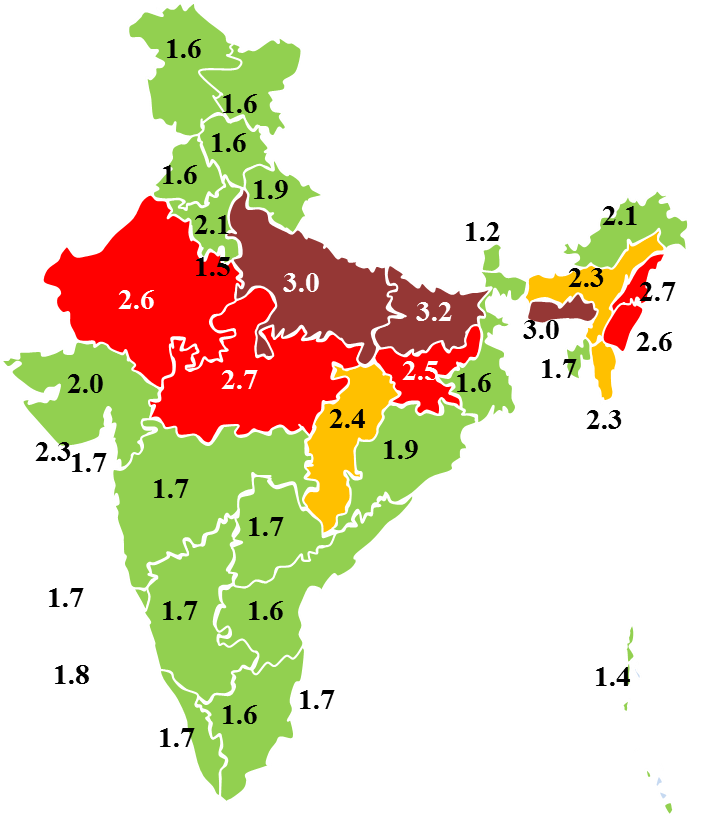 We have been able to achieve fertility decline
24 out of 36 States/ UTs have achieved replacement fertility level.
Bihar, Uttar P,  Madhya P, Rajasthan, Jharkhand, Nagaland, Manipur, Meghalaya-will not reach 2.1 by 2025
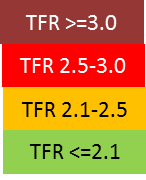 Decline of 0.1 points reported in 16 states (from 2016 to 2017 (SRS)
AP, BH, CG, DL, HR, HP, JK, JH, KN, KL, MP, MH, OD, PB, RJ, UP
9/19/2019
Source: SRS, NFHS
[Speaker Notes: 22 states/UTs have unmet need for contraception higher than the national average:
Assam, Bihar, Chhatitsgarh, DNH, Daman Diu, Delhi, Goa, Gujarat, HP, JK, Jharkhand, Lakshadweep, Manipur, Meghalaya, Mizoram, Nagaland, Odisha, Sikkim, Tripura, UP, Uttrakhand, West Bengal

25 states/ UTs has shown an increase in Unmet need 
Andaman and Nicobar, Arunachal P, Assam, Chhattisgarh, DNH, Daman Diu, Chandigarh, Delhi, Goa, Gujarat, Haryana, HP, Karnataka, Kerala, Lakshadweep, MP, Maharashtra, Manipur, Mizoram, Puducherry, Sikkim, Telangana, Tamil Nadu, Tripura, Uttrakhand]
Improving Family Planning Services… Need of the hour
Still many challenges to address…
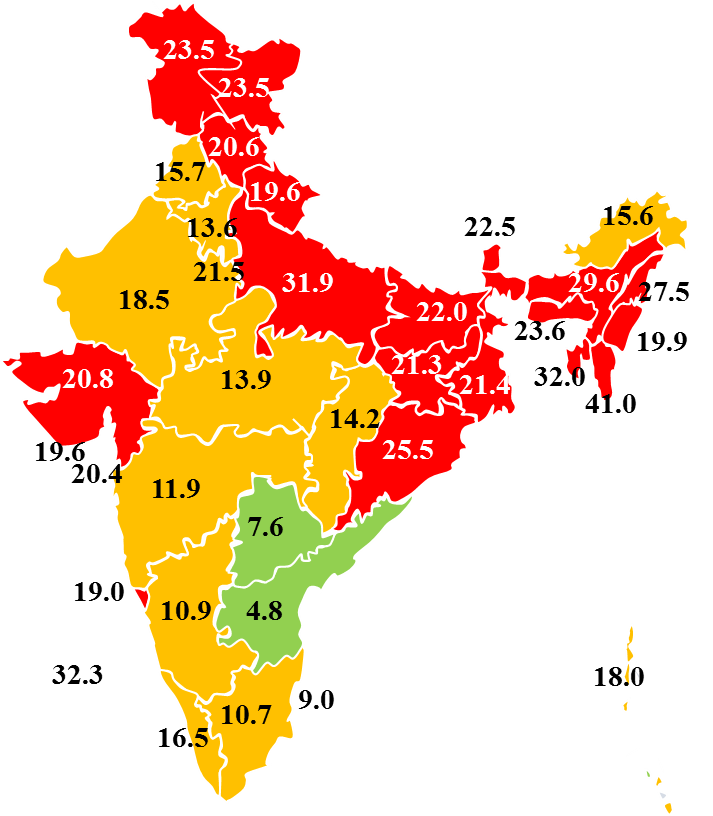 India: 18.6% unmet need-modern contraception.
25 states/ UTs shown an increase in Unmet need (NFHS 3 to NFHS 4)
AN, AR, AS, CG, DNH, DD, CD, DL, GO, GJ, HR, HP, KN, KL, LM, MP, MH, MN, MZ, PD, SK, TG, TN, TR, UK
UN Modern Contraception
>18.6
10.0-18.6
<10.0
Source: NFHS
[Speaker Notes: 22 states/UTs have unmet need for contraception higher than the national average:
Assam, Bihar, Chhatitsgarh, DNH, Daman Diu, Delhi, Goa, Gujarat, HP, JK, Jharkhand, Lakshadweep, Manipur, Meghalaya, Mizoram, Nagaland, Odisha, Sikkim, Tripura, UP, Uttrakhand, West Bengal

25 states/ UTs has shown an increase in Unmet need 
Andaman and Nicobar, Arunachal P, Assam, Chhattisgarh, DNH, Daman Diu, Chandigarh, Delhi, Goa, Gujarat, Haryana, HP, Karnataka, Kerala, Lakshadweep, MP, Maharashtra, Manipur, Mizoram, Puducherry, Sikkim, Telangana, Tamil Nadu, Tripura, Uttrakhand]
Birth interval >36 months
50.3% births are adequately spaced (>36 months) in India (SRS 2017)
8 States 
(HR, KN, CG, RJ, AP MP, TG, BH)
9 States 
(MH, PB, HP, JK, GJ, TN, UP, JH, UK)
5 States 
(AS, OR, WB, KL, DL)
>60% births are adequately spaced (>36 months)
<50.3% births are adequately spaced (>36 months)
50.3%-60% births are adequately spaced (>36 months)
Only 5 States have shown improvement in birth spacing in 2017 as compared to 2015 (MH,PJ,DL,KL,HP)
Source: SRS
9/19/2019
Ministry of Health and Family Welfare, Government of India
PPIUCD Acceptance Rate
11 States  
(SK, CD, AN, BH, UP, UK, KN, AS, MH, JH, GJ, CG)
5 States  
(RJ, PB, MP, DL, OD)
3 States  
(TN, WB, HR)
17 States  
(LM, TR, MZ, GO, MG, NG, AP, DNH, TG, KL, JK, AR, MN, PD, HP, DD)
<10%
10%-15%
15%-25%
>25%
Source: HMIS
33 states and UTs are still below the National benchmark of 25%
9/19/2019
Ministry of Health and Family Welfare, Government of India
Injectable MPA users per 1000 MWRA (Eligible Couples)-2018
6 States  
(JK, CD, RJ, BH, SK, DNH)
21 States  
(AP, MN, TR, DD, KL, TG, UK, MH, NG, PB, CG, MZ, OD, LM, GO, HR, HP, JH, KN, TN, PD, )
9 States  
(AR, AS, GJ, UP, MG, MP, WB, AN, DL)
<0.5
0.5-1
>1
Source: HMIS
Family Planning Logistics Management Information System
Launched in 2017 to streamline the FP supply chain management system. 
4 states/ UTs are yet to roll out trainings (AP, LM, DNH and AN) 
Some yet to initiate even district level trainings (NG, MZ).
9/19/2019
Ministry of Health and Family Welfare, Government of India
Mission Parivar Vikas- Program Performance
9/19/2019
Ministry of Health and Family Welfare, Government of India
Contd… Mission Parivar Vikas- Program Performance
Focus on quality of IUCD and Injectable services and minimize discontinuation/ drop out rates 
Ensure availability of IUCD and MPA cards
9/19/2019
Ministry of Health and Family Welfare, Government of India
MATERNAL HEALTH
Ministry of Health and Family Welfare, Government of India
15
LaQshya
Total facilities identified: 2441 
Medical colleges: 193 , District Hospitals: 606 , SDH: 450, CHC:753, Others: 439 (including 339 PHCs)
States with Less than 25% Facilities included in LaQshya (out of total facilities *)
Nagaland 
Punjab
Kerala
Rajasthan
Himachal Pradesh
Meghalaya
Arunachal Pradesh
Sikkim
Lakshadweep
West Bengal
Odisha
Jammu & Kashmir
Delhi
Madhya Pradesh
Ministry of Health and Family Welfare, Government of India
16
[Speaker Notes: Smaller states: States/UTs  with total facilities >=15 
Larger states: State with total facilities >15
* Total facilities : Medical college + District hospitals+ Sub District hospitals+ CHCs]
LaQshya Certification Status
Assam Chhattisgarh
Dadra N Haveli    Gujarat
Haryana  Madhya P
Maharashtra Punjab        Tamil Nadu
Telangana
17
[Speaker Notes: The teams in the Labour rooms and Maternity OT’s at Medical Colleges, District Hospitals and SDH/CHCs will get incentives of Rs. 6 Lakhs, 3 Lakhs and 2 Lakhs (for each department) respectively on achievement of following criteria:
Quality Certification of Labour Room and/or OT as per protocol under the NQAS.
Attainment of at least of 75% of commensurate facility level targets and its verification by the SQAC. List of such verifiable indicators the facility, its source and means of verification is given in Annexure ‘C’ in LaQshya guidelines.
80% of the beneficiaries are either satisfied or highly satisfied (or Equivalent score > 4 on Likert scale).

This incentive is recognition of the good work done by the quality circles and facility’s quality team. This amount can be used as cash incentive to the staff and also for the welfare activities]
Pradhan Mantri Surakshit Matritva Abhiyan
Ministry of Health and Family Welfare, Government of India
18
PMSMA & LaQshya
LaQshya:
Expedite the process of LaQshya National Certification 
Facilities that have achieved National Certification must  focus on claiming incentives
Plan for roll out of LaQshya at all Medical Colleges, District Hospitals, SDH and CHCs
Medical Colleges trained by National Mentors to act as State Mentoring Resource Centre
Strengthen state and district level LaQshya mentoring

PMSMA:
Focus on ensuring comprehensive and quality ANC on PMSMA sites
Self-assessment of all PMSMA Facilities to be completed by Sep’19
Ministry of Health and Family Welfare, Government of India
19
Roll out of Midwifery Initiative
Expedite Selection of Midwifery Educators for 1st Batch of Midwifery Educator Training
Assam
Haryana
Jammu & Kashmir
Jharkhand
Karnataka
Maharashtra
Uttarakhand
Meghalaya
Mizoram
10. Andhra Pradesh
11. Himachal Pradesh
12. Manipur
13. Odisha
14. Sikkim
15. Uttar Pradesh
16. West Bengal
All States must ensure selection by 1st October 2019
Ministry of Health and Family Welfare, Government of India
20
CHILD HEALTH
Ministry of Health and Family Welfare, Government of India
21
Newborn Health
Facility Based Newborn Care
9 Aspirational Districts without SNCU (JH-5, TG-2, UP-1, UK-1) 
 Higher proportion of reported adverse outcome (mortality, LAMA and Referral) - >30% in the States of UP, UK, MN, BH and JH.
 State of PB, KL, DL, LM, A & N need to ensure regular reporting in SNCU Online Portal
Community Based Newborn Care
HBNC- <50% Coverage - KN(49%), MH (45%), NG(38%) and AR(19%)
HBYC- State/UT level ToTs pending in  AP, CG, TG, DNH, DD
Only 9 States have started HBYC trainings–J&K, MH, MP, MN, MG, MZ, NG, PB and SK.
Consider MNCU at better performing and high case load units in order to ensure Zero Separation
Ministry of Health and Family Welfare, Government of India
22
Nutrition: MAA, NRC, Diarrhoea, Pneumonia
Capacity building of Health Care Providers at Delivery points to be done on priority as early breastfeeding rate (42%) are lower than institutional delivery (78.9%) at National level 
Coverage during IDCF in July 2019 was <50% in Maharashtra (42%), Kerala (48%) and Lakshadweep (30%)
 Most of the NRCs are under-utilized, consider converting/merging these into Paediatric units
New VHSND guidelines released with focussed attention on group counselling with specific themes identified for every month

New ARI guidelines with introduction of Amoxicillin in place of Cotrimoxazole are under finalization
Ministry of Health and Family Welfare, Government of India
23
Rashtriya Bal Swasthya Karyakram (RBSK)
Screening at AWC (0-3 Years): 
17% reported average at National level (Expected: 50%)
<10% coverage in States of HP, JH, JK, RJ, MN, NG and PB 

 Comprehensive newborn screening to be initiated in CG, RJ, DL, A&N, LM

 District Early Intervention Centres (DEICs)- Most have shortage of Critical trained HR and Equipment
Printing of Revised MCP card and establishment of ECD Call Centre to be prioritized

Screening for TB and Leprosy included under RBSK screening protocol
Ministry of Health and Family Welfare, Government of India
24
Anemia Mukt Bharat (AMB)
Rolled out in 9 states- BH, CG, JH, MP, RJ, UP, MG, MH and PB
Reporting on dashboard- 
National coverage for children 6-59 months: <10%
Reporting errors - Coverage >100% across all age groups in Andhra Pradesh, Odisha and Dadra & Nagar Haveli 
 Low coverage of NDD round held in February, 2019 in the State of Arunachal P(61%), Andhra P (52%), Maharashtra (61%), Chandigarh (52%), Delhi (51%) and Daman & Diu(48%)
Anemia Test, Treat and Talk (T3) camps to be organized in schools and colleges for Adolescents and also during POSHAN Maah
Ministry of Health and Family Welfare, Government of India
25
IMMUNIZATION
Ministry of Health and Family Welfare, Government of India
26
Intensified Mission Indradhanush(IMI) 2.0
OBJECTIVE
Achieving & Sustaining 90% FIC through Immunization system strengthening

IMI 2.0 is being planned as per road-map for achieving 90% FIC across the country. 

4 rounds of IMI being planned - December 2019 to March 2020 in: 
271 districts across 27 States /UTs 
652 Blocks in 109 districts of 2 states (UP & Bihar)

Selection of districts/ blocks based on:
Coverage data from HMIS, Surveys, and Concurrent monitoring 
Vaccine Preventable Diseases (VPDs) Surveillance data 
Aspirational districts
Ministry of Health and Family Welfare, Government of India
27
Activities in Four Phases
INTENSIFIED MISSION INDRADHANUSH (IMI 2.0)
1
Evidence generation & Planning Phase-  Sep – Nov 2019
2
MI Campaign Phase to cover left outs and drop outs through IMI days - Dec 2019 to March 2020
3
System Strengthening Phase for Routine Immunization – April 2020
4
Evaluation Phase – May-Jun 2020
Ministry of Health and Family Welfare, Government of India
28
Strengthening of Routine Immunization (RI)
Development of quality microplans to ensure that all areas are covered.

Ensure Mother & Child Protection (MCP) card retention with the beneficiaries and regular updation

Regular updation of RCH portal

Strengthening the capacity of HR : 
BRIDGE (Boosting Routine Immunization Demand Generation & Expansion) training
Initiative to equip the front line workers (ANMS, AWW & ASHA) to conduct effective IPC (Inter-personal communication) and address vaccine hesitancy
Delays in training in:
KL, KA, J & K
DL, HR, PB, UK, HP, RJ, SK, JH and AS (ToTs completed but no information on FLW trainings)
Ministry of Health and Family Welfare, Government of India
29
Measles/ MR-1 & Measles/MR-2 Coverage
Goal: To eliminate measles and rubella / CRS by 2023
Strategy: to achieve and maintain at least 95% MCV-1 & MCV-2 coverage under RI
(Source HMIS 2018-19)
After successful MR campaign, if  coverage is not maintained at > 95% for both the doses , we will miss the target
Ministry of Health and Family Welfare, Government of India
30
Rotavirus Vaccine (RVV) Expansion
The target of achieving country wide roll out of RVV within the first 100 days of the new Govt. achieved successfully
Rotavirus vaccine was introduced in India in March 2016, and currently all the states have introduced RVV under their immunization programme. 
However, the states are required to ensure full coverage in each block upto the last mile, of the newly introduced vaccine and ensure that not even a single child remains unvaccinated.
Ministry of Health and Family Welfare, Government of India
31
Strengthening Td vaccine operationalization
Increase in immunization coverage in children led to shift in age-group of diphtheria cases to school going children and adults.
Tetanus and adult Diphtheria (Td) vaccine to replace 2 doses of TT or single booster dose of TT given to pregnant woman and booster doses at 10 and 16 years of age. 
Available TT stock should be used first before using Td under UIP schedule. TT should not be recalled or discarded.

The states need to ensure that all districts switch to Td vaccine in RI sessions.
Ministry of Health and Family Welfare, Government of India
32
Management of Diphtheria
States to ensure:
Strengthening routine immunization in all areas specially areas which reported outbreaks
Availability of Anti Diphtheria serum at health facilities
Assured referral linkages for management of Diphtheria cases
Capacity building of the concerned personnel for effective management of outbreak and cases.
Ministry of Health and Family Welfare, Government of India
33
ADOLESCENT HEALTH
Ministry of Health and Family Welfare, Government of India
34
Performance - Adolescent Friendly Health Clinics (AFHCs)
7736 AFHCs are functional
 States/UT wise performance is as below
(Figures in lakh)
Suboptimal utilization is due to low demand generation and inadequate AH Counselors.
Ministry of Health and Family Welfare, Government of India
35
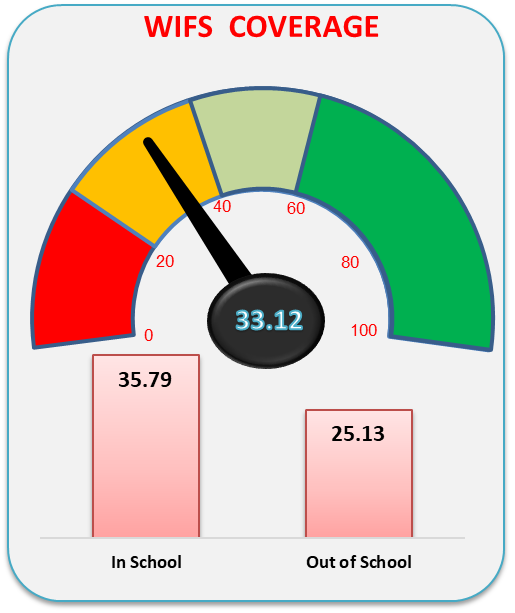 % WIFS COVERAGE FY 19-20 (Q1)
WIFS coverage
National  average of WIFS is 37.4%. The performance of the States/UTs is as below:
37.4
38.6
32.5
IFA Stock outs reported in KN, UK, AR, MN  in FY 2018-19
The coverage may be improved through better convergence and ensuring availability of IFA and intensified demand generation.
Ministry of Health and Family Welfare, Government of India
36
School Health Programme to be launched shortly
Two teachers in every school designated as “Health & Wellness Ambassadors” will be trained in a 24-hour curriculum (24 sessions – 1 hr/ session) to  transact age appropriate, culturally sensitive activity based weekly sessions
Existing infrastructure of School Education Department will be used for capacity building of Health and Wellness Ambassadors
Ministry of Health and Family Welfare, Government of India
37
PCPNDT
Ministry of Health and Family Welfare, Government of India
38
PCPNDT
Highlights of SRS 2017
Sex ratio at Birth declined in 14 states and improved in 8 states (from 2016 to 2017)
Haryana and Chhattisgarh recorded the lowest and highest SRB of 833 and 961 respectively.
Tracking  of SRB as per Civil Registration System: 14 states have not started data entry (AR, JH, MP, MH, MN, MZ, NG, SK, TN, UK, UP, A&N, LM, PD)
Capacity building of appropriate authorities: 13 states have not started training program (AR, AS, J&K, JH, MP, MN, MG, PB, SK, TN, WB, LM, PD)
Online maintenance of records (form F): only 18 states have developed the mechanism (AP, CG, Goa, GJ, HR, HP, J & K, JH, KR, MP, MH, OD, RJ, TG, TR, UP, D. & NH and Delhi)
Max. decline
Kerala- by 11 points
Odisha- by 10 points
Uttarakhand- By 9 points
Max. improvement:
Assam- by 19 points 
J&K- by 11 points
Ministry of Health and Family Welfare, Government of India
39
MMP Cell
Ministry of Health and Family Welfare, Government of India
40
RCH Portal - Implementation Status (FY 2019-20)
RCH register should be implemented at field level
Ensure Health sub-facilities and  User  are reporting in RCH portal
Data as on 17th September, 2019
Ministry of Health and Family Welfare, Government of India
41
Kilkari/ Mobile Academy/ MCTFC
Kilkari and Mobile Academy:- 
Trainings at districts/blocks to be conducted
Timely distribution of Mobile Academy course completion certificate
Ensure Mobile Number data accuracy in MCTS/RCH Portal.
MCTFC
 States to ensure that correct mobile numbers of PW/ASHAs and ANMs are provided
Ministry of Health and Family Welfare, Government of India
42
JSY and PMMVY
Ministry of Health and Family Welfare, Government of India
43
PMMVY & JSY Beneficiaries updation into PMMVY-CAS software
Total pendency = 65 lakhs
In 16 states where data backlog > 1 Lakh. (UP, RJ, MH, MP, WB, BH, KR, KE, AP, GJ, HR AS, JH, CH, TN and PB)
16 states - Constitute 95% of the total pendency at National level
Data of JSY beneficiaries not being adequately entered. 

States/UTs to take up ‘One time Special Drive’ to update the backlog as per the SoP issued. 

 All States/UTs to complete the backlog latest by 20th Oct, 2019.
27 lakhs  (i.e. 42%) is the pendency of 10 Health States/UTs - [UP, MH, WB, AP, TN, MG, D&NH, D&D, TG and Chandigarh]
Direct Benefit Transfer (DBT)
Ministry of Health and Family Welfare, Government of India
45
STATUS OF DBT REPORTING INTO DBT HEALTH PORTAL
DBT Health Portal used by the States/UTs which allows direct reporting of DBT data for JSY, ASHAs, Family Planning, JSSK and Contractual staff payments.
 States DBT Nodal officers to report DBT progress latest by 5th day of every month.
 Lakshadweep to start DBT reporting [No reporting in FY 18-19 & FY 19-20].
Implementation of RMNCH+A Priorities in Medical Colleges
Medical Colleges – A Critical Platform for delivery of RMNCH+A services
Departments of Medical Education and Departments of Health to:
Plan for Orientation of Medical Colleges on RMNCH+A programmes
Plan for implementation of programmes in Medical Colleges – LaQshya, JSSK, SNCUs etc
Prepare State level Plan for Mentoring of DH through Medical Colleges
Medical Colleges to support Maternal , Perinatal and Child Death Reviews as well as Referral Audits
Community Medicine, Obs/ Gynae and Pediatric Departments of MCs to focus on research on National Health Programmes.
“Health of mothers will determine the health of our children. Health of children will determine the health of our tomorrow”


- Shri Narendra Modi 
PM Modi during Partners’ Forum 2018
Ministry of Health and Family Welfare, Government of India
48